Unsur-Unsur Budaya
Pengertian
Keragaman Budaya
Topik, TIK, Referensi
Perspektif dalam Kebudayaan
Perubahan Budaya
Rekonsiliasi Budaya
Kebudayaan
• Pengertian
• Unsur-Unsur Budaya  : 	a). Bahasa  
		b).Norma  
		c).Kepercayaan   
		d).Nilai
• Keragaman Budaya : 	a).Budaya  dominan    
		b).Sub-kultur    c).Counter-Cultures   
		d).Etnosentris   
		e).Globalisasi  budaya
• Perspektif  dalam Kebudayaan : 	a).Kebudayaan Dan Solidaritas Kelompok  			b).Kebudayaan, Kekuasaan, dan Konflik Sosial
• Perubahan Budaya :  	a).Culture Lag  	
		b).Sumber Perubahan Budaya
• Rekonsiliasi Budaya
Tujuan Instruksional Khusus
Mahasiswa dapat  menunjukkan faktor-faktor yang menyebabkan perubahan budaya dalam masyarakat. 
Mahasiswa dapat memberikan contoh tentang rekonsiliasi budaya.
Referensi
Andersen, Margaret, L; Taylor, Howard, F; Sociology, USA : Thomson Learning, Inc, 2005, hal. 38 – 63

Poythress, Vern, S; Redeeming Sociology, USA : Illinois, 2011, hal. 127 - 130
Pengertian
Etimologis
Kebudayaan atau  ‘colere’  (latin)	‘culture’ (Inggeris)“Kebudayaan” berasal dari ( bahasa Sansekerta ) buddhayah merupakan bentuk jamak  dari “buddhi”  berarti budi atau akal. 
Kebudayaan diartikan sebagai ‘hal-hal yang berkaitan dengan budi atau akal’.

Istilah culture  merupakan istilah bahasa asing yang sama artinya dengan kebudayaan berasal dari bahasa Latin Colere .
    Colere berarti mengolah atau mengerjakan (mengolah tanah atau 
    bercocok tanam).
Berdasarkan dari kata Colere, sehingga kata Culture  artinya sebagai segala daya dan kegiatan manusia untuk mengolah dan mengubah alam 
  Kebudayaan : hasil cipta, rasa, karsa manusia.
II. Definisi
Kebudayaan  mencakup pengetahuan, kepercayaan, kesenian, moral, hukum, adat istiadat dan lain kemampuan-kemampuan serta kebiasaan-kebiasaan yang didapatkan oleh manusia sebagai anggota masyarakat.
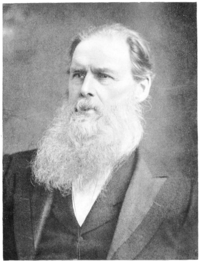 E. B Tylor
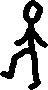 Kebudayaan adalah semua hasil karya, rasa, dan cipta masyarakat.
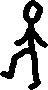 2. Selo Soemardjan, dan  
    Soelaeman Soemardi
Kebudayaan adalah sistem yang kompleks makna dan perilaku, yang mendefinisikan cara hidup bagi kelompok tertentu atau masyarakat;  termasuk keyakinan, nilai-nilai, pengetahuan, seni, hukum, adat, kebiasaan, bahasa,  pakaian, dan lain-lain.
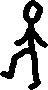 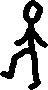 Bentuk kebudayaan : 
Material; 	terdiri dari obyek yang dibuat dalam suatu masyarakat tertentu : bangunan, seni,  peralatan, mainan, media cetak dan media  penyiaran, dan benda-benda berwujud lainnya.
Non-material; berisi tentang norma, hukum, adat, nilai, ide-ide dan    kepercayaan dari setiap kelompok dalam masyarakat.
3. Margaret L. Andersen, dan 
    Howard  F. Taylor
Unsur-Unsur Budaya
1. Bahasa : simbol dan aturan disatukan, dirangkaikan menjadi bahasa dan akhirnya memiliki arti dan makna. 
2. Norma : seperangkat peraturan  budaya tentang berperilaku dalam situasi tertentu.
	Ada 4 tipe  norma :
	1). Usage (cara) :bentuk perbuatan tertentu dilakukan individu dalam 	masyarakat  namun tidak secara  terus-menerus.
	2). Folkways (kebiasaan) : bentuk perbuatan berulang-ulang dengan 	bentuk yang  sama dilakukan secara sadar dan mempunyai tujuan jelas,  	dianggap baik dan benar. 
	3). Mores (tata kelakuan) :sekumpulan perbuatan mencerminkan sifat 	hidup dari sekelompok manusia dilakukan secara sadar guna 	melaksanakan pengawasan oleh sekelompok masyarakat terhadap 	anggota-anggotanya. 
	4). Custom (adat istiadat) :kumpulan tata kelakuan paling tinggi 	kedudukannya bersifat kekal dan terintegrasi sangat kuat  terhadap 	masyarakat .
3. Kepercayaan : ide-ide bersama yang diyakini secara kolektif oleh orang-orang dalam  suatu  budaya tertentu. 
4. Nilai :standar abstrak dalam suatu masyarakat atau kelompok yang mendefinisikan prinsip-prinsip ideal.
Keragaman Budaya
Budaya kelompok paling kuat dalam masyarakat sebagai budaya yang menerima dukungan besar dari lembaga-lembaga utama dan  sbg sistem kepercayaan utama.
Budaya dominan
B. Sub kultur
budaya dari kelompok-kelompok yang nilai-nilai dan norma-norma perilaku berbeda dari orang-orang dari budaya yang dominan.
C. Budaya tandingan
subkultur diciptakan sebagai reaksi terhadap nilai-nilai budaya yang dominan. Anggota budaya tandingan menolak nilai-nilai budaya yang dominan.
D. Etnosentrisme
kebiasaan untuk melihat hal  hanya dari sudut pandang kelompok sendiri.
bentuk  dari  bertemunya berbagai budaya dalam suatu area  wilayah.
E. Globalisasi budaya
Perspektif dalam kebudayaan
Perspektif Sosiologi  tentang kebudayaan, dikaitkan dengan lembaga-lembaga sosial, dan kehidupan masyarakat modern :
Bagaimana perspektif dlm kebudayaan???
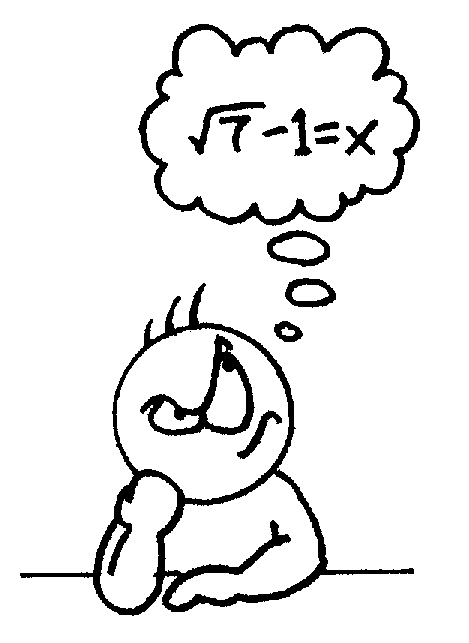 a. Kebudayaan dan solidaritas kelompok
Max Weber mengkaji ttg kebudayaan dan solidaritas kelompok. Bahwa ada dampak budaya  terhadap pembentukan sosial dan ekonomi; dalam tulisannya berjudul ‘Etika Protestan’ :
Iman Protestan bertumpu pada keyakinan budaya yg sgt serasi dgn perkembangan kapitalisme modern.
Etos kerja  yg kuat  dan kebutuhan menyimpulkan keberhasilan materi sebagai tanda keselamatan.
Sekalipun munculnya ekonomi kapitalis  tdk secara langsung sbg  akibat dari etika Protestan tp etika Protestan berhasil  dipromosikan  krn kepentingan ekonomi kapitalis.
b. Kebudayaan, Kekuasaan, dan Konflik Sosial.
Meskipun penekanan pada nilai-nilai bersama dan solidaritas kelompok mendorong  adanya sebuah analisa  tentang sosiologis  budaya,  namun teori konflik telah menganalisis budaya sebagai  sumber kekuatan dalam masyarakat. 
Perspektif yang berorientasi pada konflik : budaya didominasi oleh kepentingan ekonomi. Kelompok  yang kuat adalah produsen dan distributor utama budaya. 
Teori konflik : produk budaya paling mungkin dihasilkan  karena sangat konsisten dengan nilai-nilai, kebutuhan, dan kepentingan kelompok yang paling kuat dalam masyarakat.
Perubahan Budaya
a. Lag culture.
Menurut Ogburn :
Lag Culture atau ‘budaya yang tertinggal’ mengacu pada keterlambatan dalam penyesuaian budaya terhadap perubahan kondisi sosial.

dapat dikatakan ‘lag culture’ adalah perbedaan antara taraf kemajuan berbagai bagian  dalam kebudayaan masyarakat.
ketika budaya berubah cepat,  atau seseorang tiba-tiba didorong masuk ke dalam situasi budaya baru, hasilnya adalah ‘culture shock’ (guncangan budaya) istilah yang pertama kali dikemukakan oleh Kalervo Oberg  pada tahun 1958. Orang akan mengalami suatu perasaan dis-orientasi karena  bertemu dengan situasi budaya baru yang berubah dengan cepat.
b. Sumber Perubahan Budaya.
Sumber dari beberapa penyebab perubahan budaya meliputi: 
Perubahan kondisi sosial : terjadi perubahan budaya dalam menanggapi perubahan kondisi di masyarakat. 
Difusi budaya : terjadi perubahan budaya melalui difusi budaya.
Inovasi : terjadi perubahan budaya  sebagai hasil dari inovasi, termasuk penemuan dan perkembangan teknologi. 
Penentuan perubahan budaya oleh agen dari luar : perubahan budaya dapat menentukan. Perubahan bisa terjadi ketika sebuah kelompok yang kuat mengambil alih masyarakat dan menerapkan budaya baru.
Rekonsiliasi Budaya
memberikan beberapa prinsip rekonsiliasi budaya:
Kemajuan bagi ketentraman  : untuk dpt tumbuh dan berkembang harus tinggalkan masa lalu yang ‘tidak bermanfaat’ yakni sebagai bentuk keberdosaan manusia.
Perubahan budaya : ‘Pelepasan’ sebagai bentuk sikap manusia  mau melepaskan diri dari ‘keberdosaan’ dalam jangka panjang meliputi perubahan pada berbagai tingkatan. Karena budaya (keberdosaan) bukan merupakan ‘monolith’ yang tidak bisa diubah. 
Pergumulan dalam gereja : ketika orang-orang dalam suatu budaya tertentu menjadi Kristen, Allah mengubah hati mereka dan arahkan mereka dalam kehidupan. Tapi mereka tidak langsung menjadi sempurna secara moral, baik dalam pemikiran mereka maupun dalam perilaku mereka. Bagaimanapun butuh waktu. 
Mengatasi kesalahan yang sudah melembaga : Kesalahan yang terdapat dalam kebudayaan  manusia dan budaya gereja yang seringkali melakukan sesuatu yang keluar dari ketentuan.
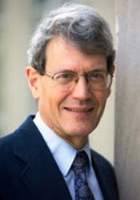 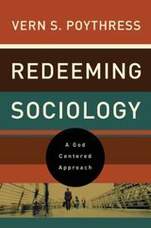 Vern S. Poythress